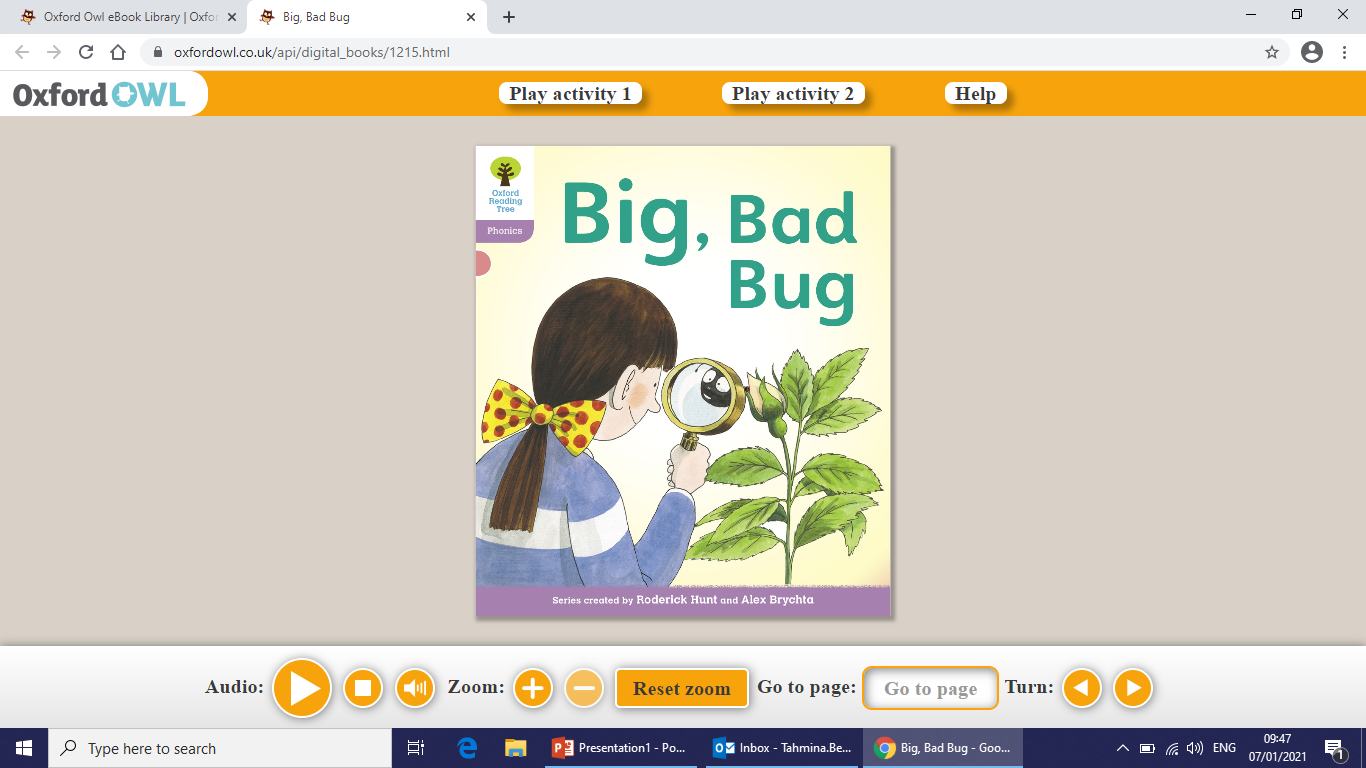 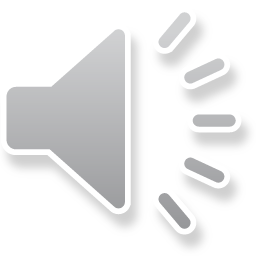 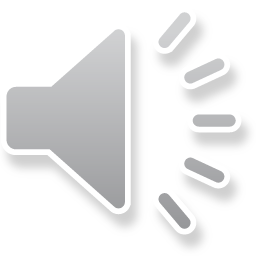 [Speaker Notes: This is a story about a Big Bad Bug. Lets have a look at the picture, what kind of bug do you think Biff has found?]
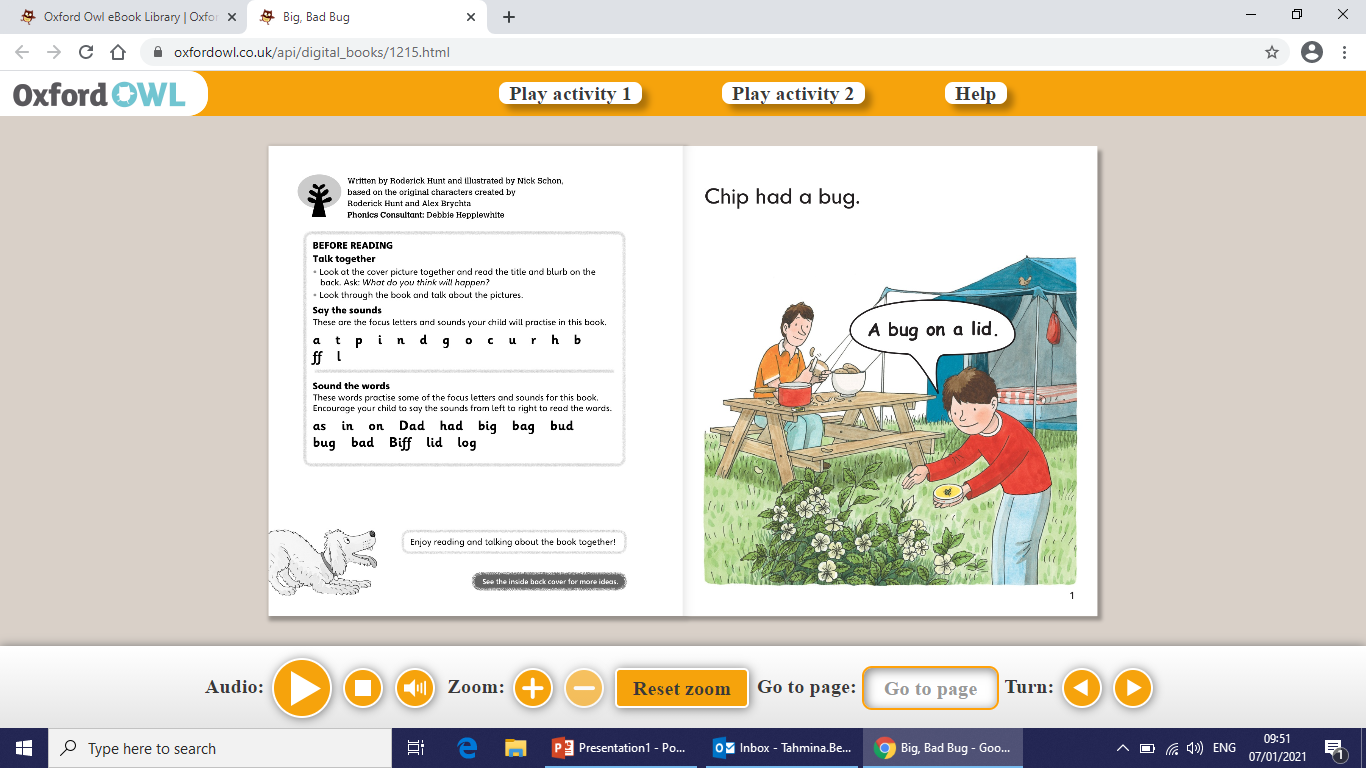 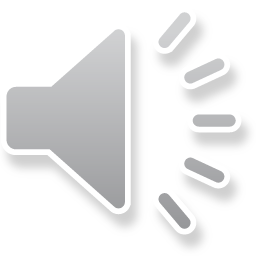 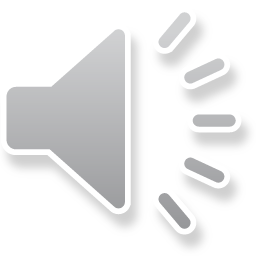 [Speaker Notes: Can you spot any special friends? WAIT 10 SECS Yes, excellent I can spot our special friend ‘CH’ aswell. Let’s sound out that word. Ch-i-p chip had a bug. A bug on a lid. Can you point to Chip? How do you know this is Chip?]
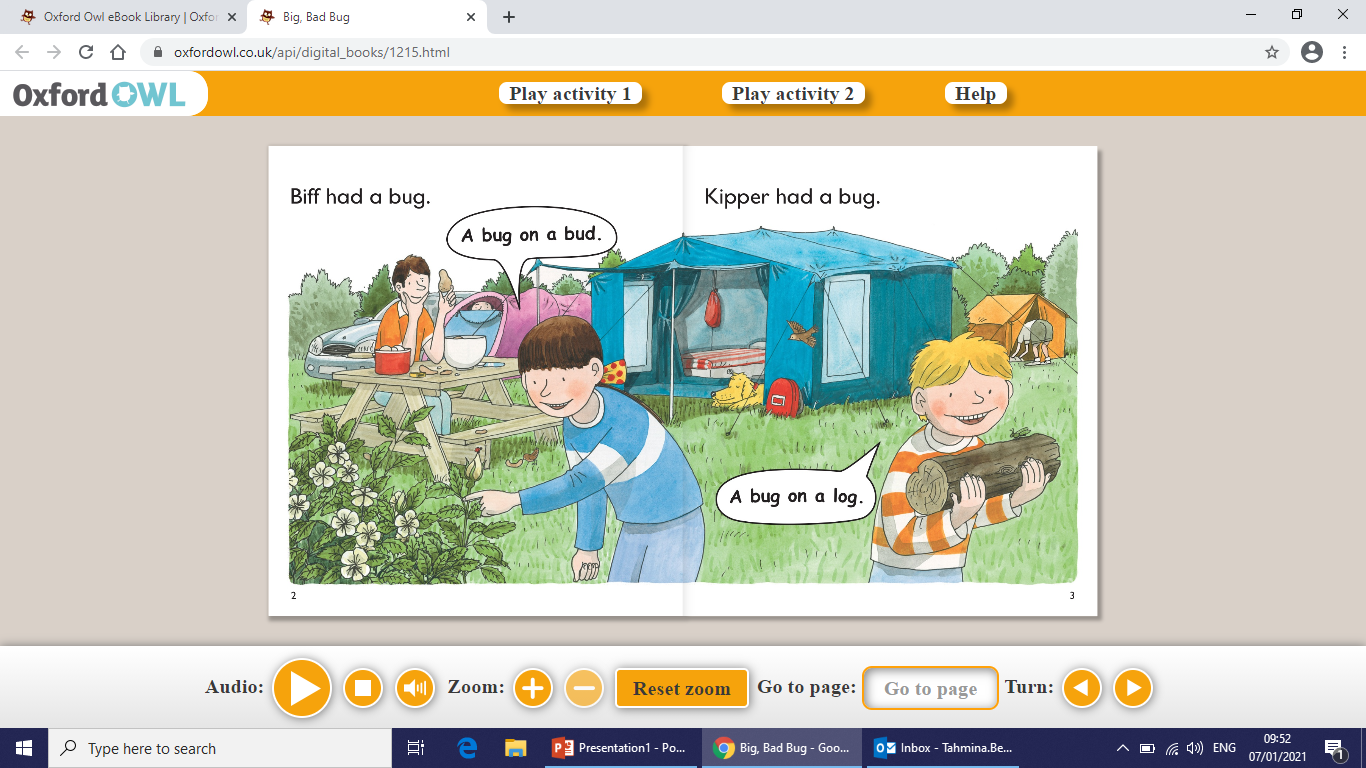 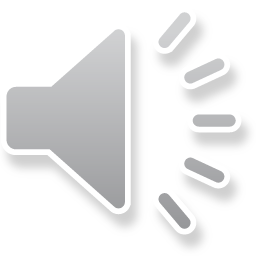 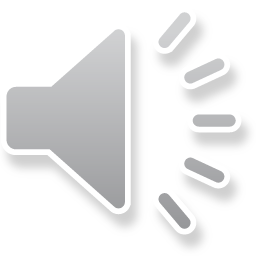 [Speaker Notes: Where do you think they are? What can you see? Let’s have a read. Biff had a bug. A bug on a bud. “ooh what is a bud?” Yes that’s right a flower grows out of a bud. Kipper had a bug. A bug on a log. Look closely at the bug Kipper has found. What kind of bug do you think it is?]
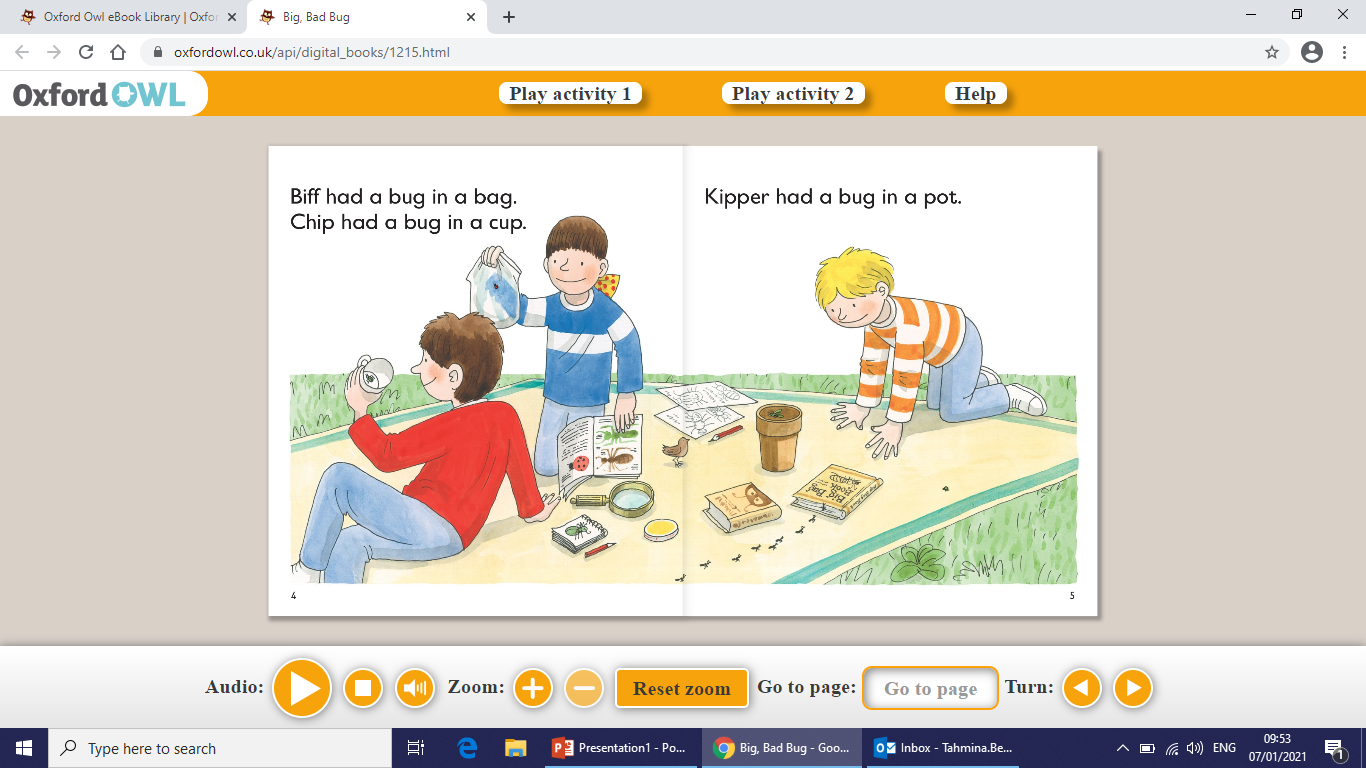 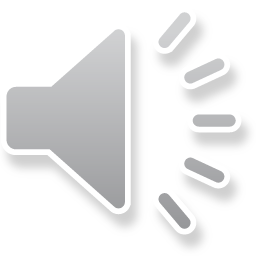 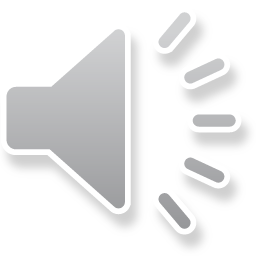 [Speaker Notes: Have a look at these pages. Can you name the objects that the bugs are in? Let’s read on to find out if you were correct. Biff had a bug in a bag. Chip had a bug in a cup. Kipper has a bug in a pot. Were you correct?]
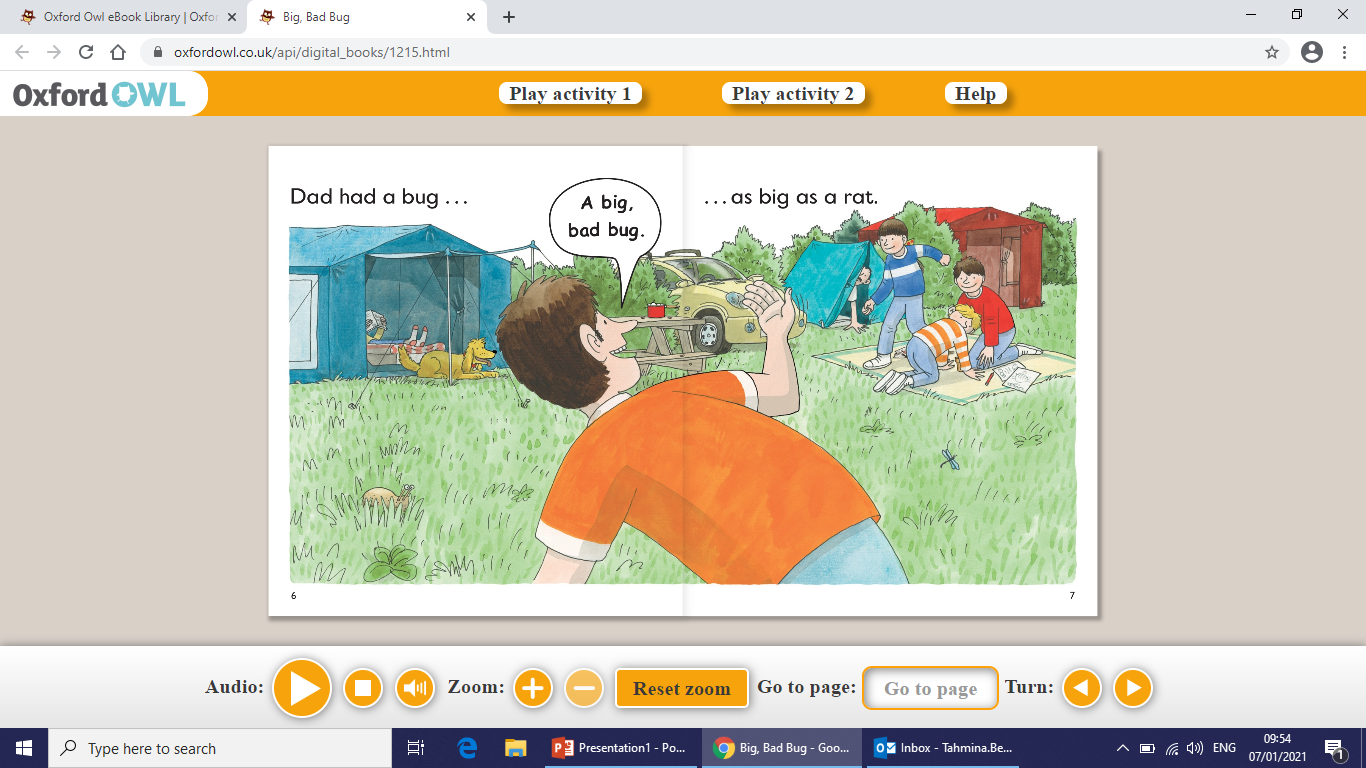 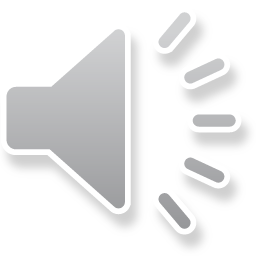 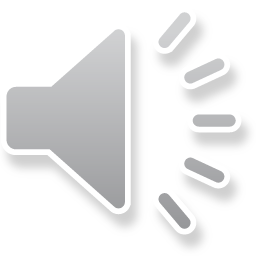 [Speaker Notes: What do you think is happening on this page? *pause* yes I think Dad has found something too! Let’s find out. Dad had a bug, “a big bad bug” as big as a rat! Huh a bug as big as a rat! What could it be?]
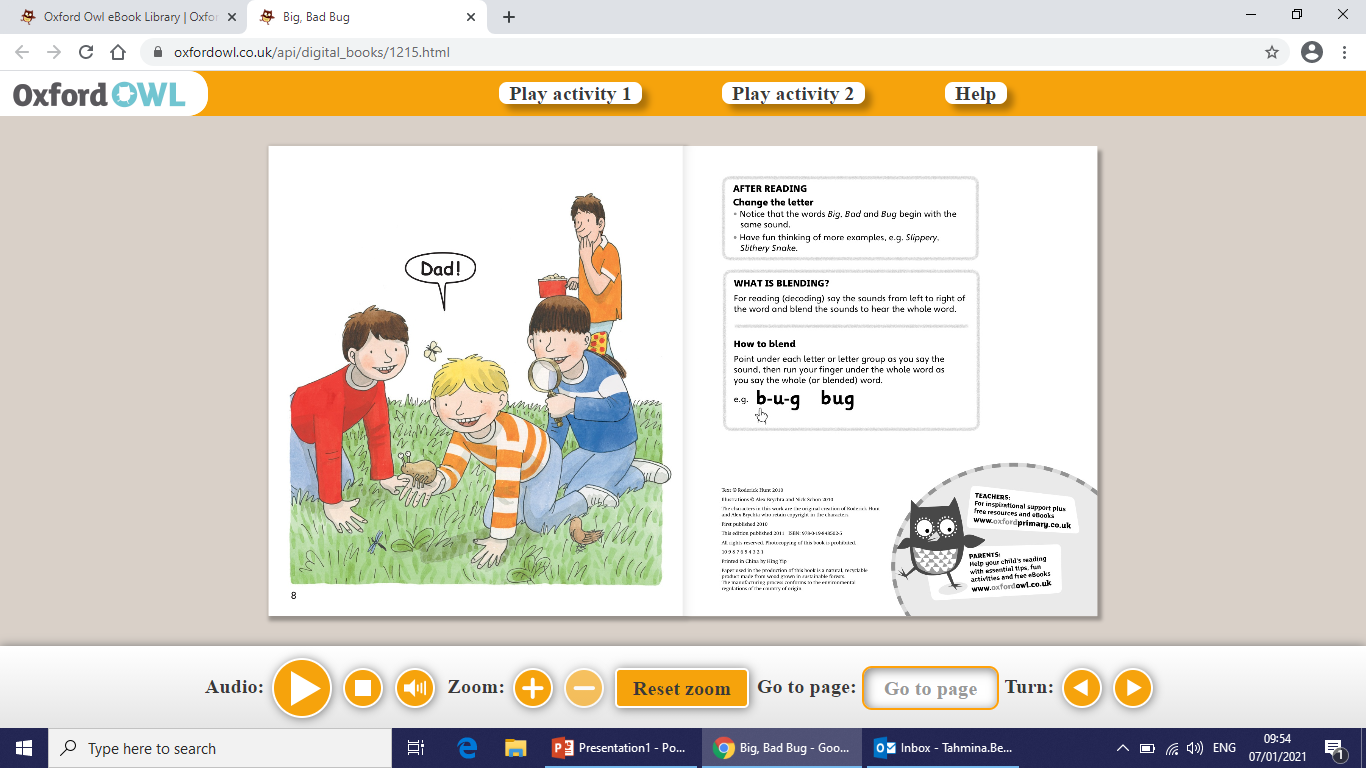 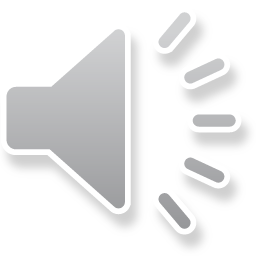 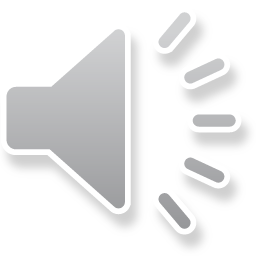 [Speaker Notes: Dad! Is it really a bug? Have a look through the pages again, what was Dad doing when the children were looking for a bug?]